2017 Long-Term Load Forecast



Calvin Opheim
Load Forecasting & Analysis




SAWG
November 18, 2016 (revised)
Outline of Today’s Presentation
Forecasting Framework / Model Data Input

Growth Driver

Normal Weather (P50) Forecast

Impact of 4 CP on Summer Peak

Assumptions and Challenges
2
Outline of Today’s Presentation
Active Models

ERCOT P50 Forecast

Weather Zone P50 and P90 Forecasts

Questions
3
Forecasting
Framework
Weather Zones
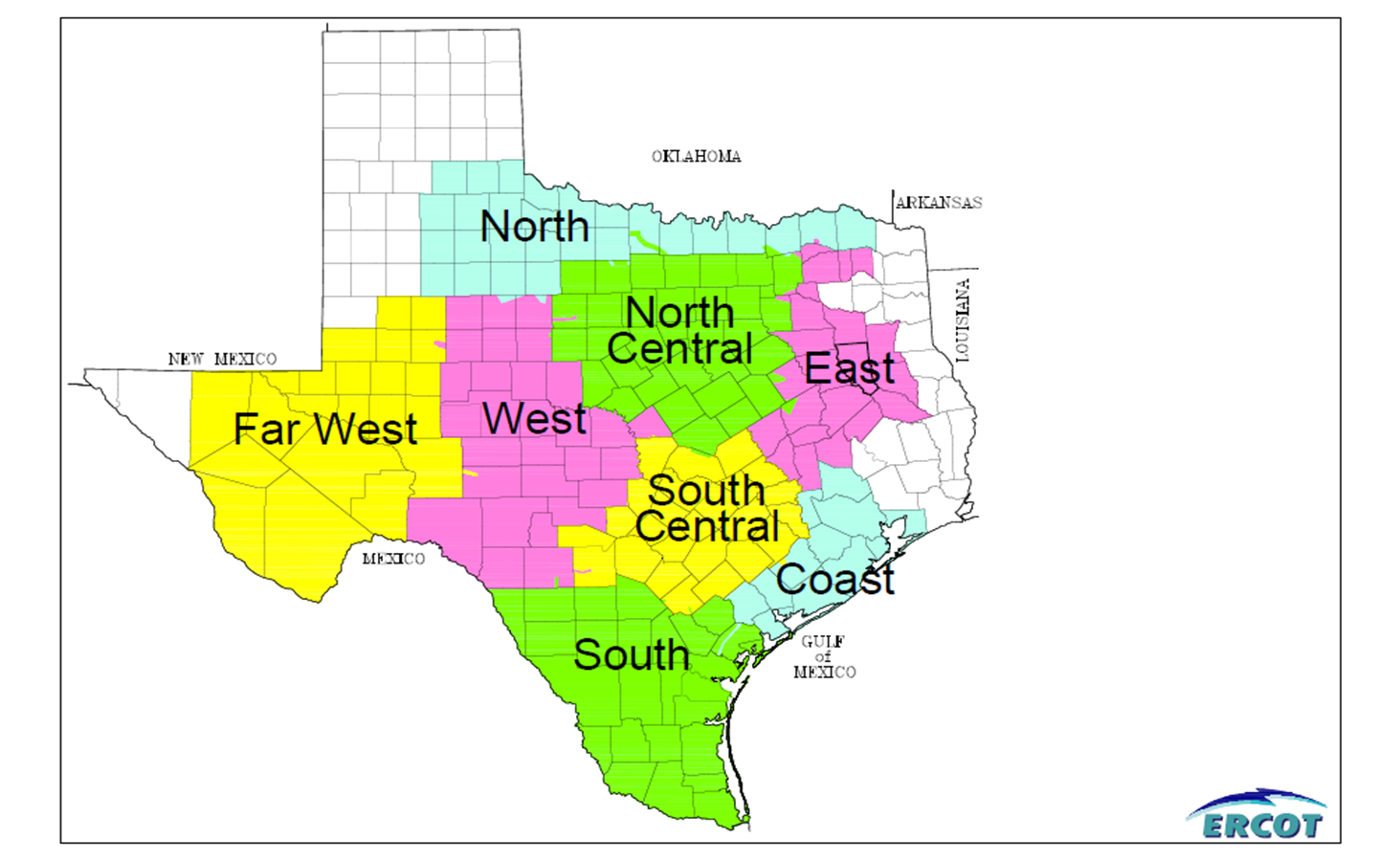 Two or three weather stations located in each weather zone
5
[Speaker Notes: WEST peak was in July]
Load Forecasting Models
Hourly Models 
Hourly models were created for each weather zone
Over 48,000 hourly observations including load, weather data, and calendar variables (day-of-week, holidays, etc.)
Historical data from January 2011 through August 2016 was used to create the models
Unique model for each season

Rationale
Typically use 5 years of historical data in model development
Allows for a more recent snapshot of appliance stock, energy efficiency impacts, demand response impacts, price responsive load, etc.
6
Load Forecasting Models – Data Input
Weather Data
Temperature, Temperature Squared, Temperature Cubed
Cooling Degree Days
Heating Degree Days
Cloud Cover
Wind Speed
Dew Point
May also include values from a previous hour(s) or day(s)
7
Load Forecasting Models – Data Input
Calendar
Month
Day of the week 
Holidays
Hour
Interact Hour with Day of the week
8
Load Forecasting Models – Data Input
Variable Interactions
Interact weather variables with calendar variables
    Examples: Temperature with Hour, Dew Point with Hour

Interact multiple weather variables with calendar variables
    Example: Temperature with Dew Point and Hour
9
Growth Driver
Load Forecasting Models – Data Input
Monthly Premise Count by Customer Class
Instead of using economic measures as the driver of future load growth, use the actual number of premises for each customer class
Customer class is determined by the load profile assignment
Three classes
Residential (includes lighting)
Commercial
Industrial
11
[Speaker Notes: Mention history of changing from using purely economic forecast.  Historical economic values are subject to change two years after the fact.]
Forecasting Premises
Premise Models
Forecasted premise counts are used as the driver of future demand/energy growth in the majority of weather zones
Economic variables were used as input in the premise forecast models
Variables used include population, non-farm employment, and housing stock
Also included error correction term
12
Forecasting Premises
Monthly Economic Measures
Non-farm employment
Population
Housing stock

Moody’s base scenario was used for economic forecasts

Data Availability
County level
Counties are mapped into a weather zone

Growth Driver in Premise Models
13
Forecasting Premises - Challenges
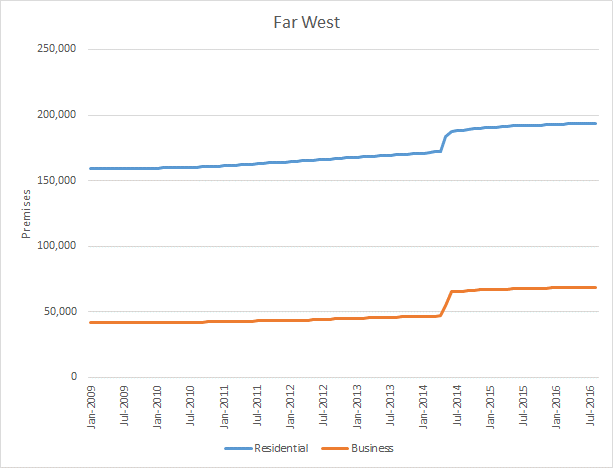 Premise counts were increased significantly via opt-in


Forecasting premises is problematic
14
Forecasting Premises - Challenges
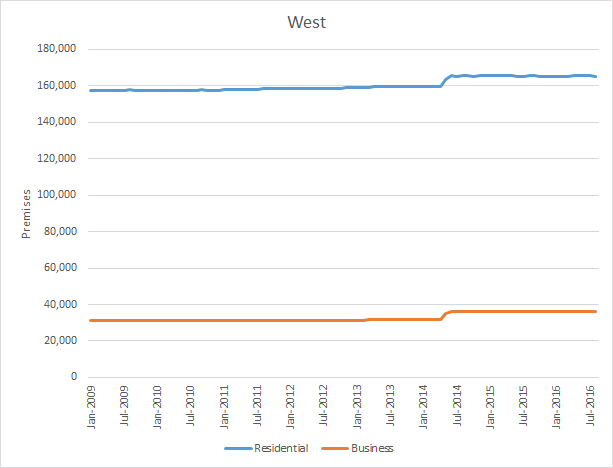 Premise counts were increased significantly via opt-in


Forecasting premises is problematic
15
Forecasting Premises - Challenges
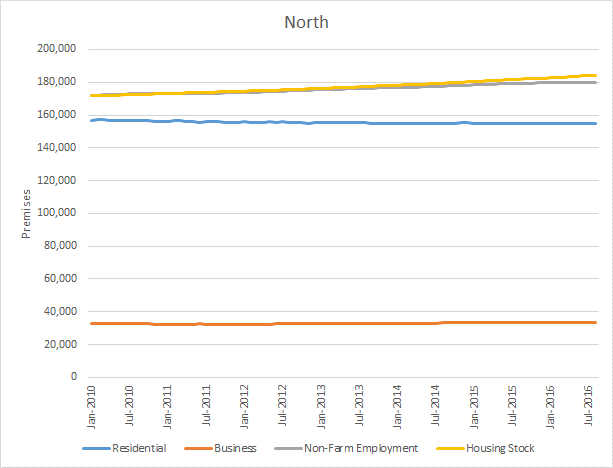 Non-farm employment and housing stock have a negative correlation with premises


Forecasting premises is problematic
16
Load Forecasting Models – Data Input
Monthly Economic Data
For the three weather zones without a premise forecast (Far West, West, and North), use economic data (population or non-farm employment) as the driver of future load growth

Moody’s Base Scenario
17
Forecasting Premises
Premise Models - Exceptions
Unable to forecast premise counts in three weather zones 
Impacted by an entity opting-in (Far West and West)
Premises declining (North)

Modeling Solution
These three weather zones required traditional economic variables (population and non-farm employment) as the driver of future demand/energy growth in the hourly models
18
Normal Weather
(P50) Forecast
[Speaker Notes: Comment on not directly temperature based]
Normal Weather (P50) Forecast
Performed at the Weather Zone Level
Historical weather from calendar years 2002 – 2015 is used as input into each hourly weather zone forecast model
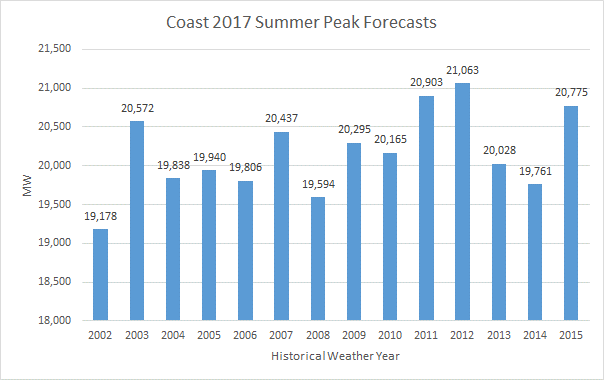 20
Normal Weather (P50) Forecast
Performed at the Weather Zone Level
Forecasted values are sorted from high to low for using each historical weather year as input
The sorted values are averaged by rank

Example:
Below are the top 5 peak values for Coast for 2017 using 2002 – 2015 historical weather data
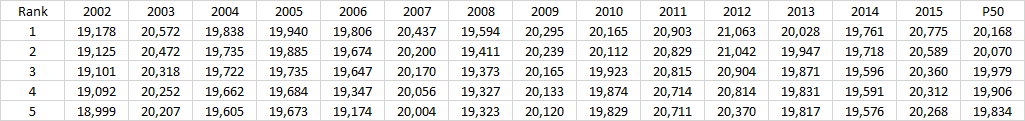 21
Normal Weather (P50) Forecast
Performed at the Weather Zone Level
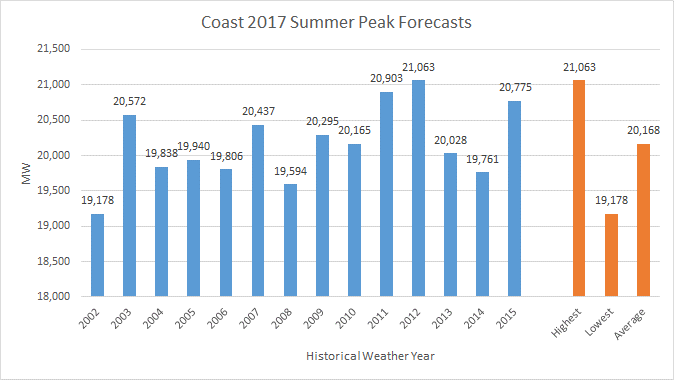 22
Normal Weather (P50) Forecast
Performed at the Weather Zone Level
This process is completed for every weather zone, for each forecasted year (2017 – 2026)

P50 forecasts for each weather zone are found in the Weather Zone Forecasts section of this presentation
23
Normal Weather (P50) Forecast
ERCOT (P50) Forecast
After the weather zone (P50) hourly load forecasts are completed, the results are mapped into a representative historical calendar by rank
The 2003 calendar was selected (as has been our convention in the past).  Using the 2003 calendar results in the highest peak forecast.
24
Weather Zone Peak vs ERCOT System Peak
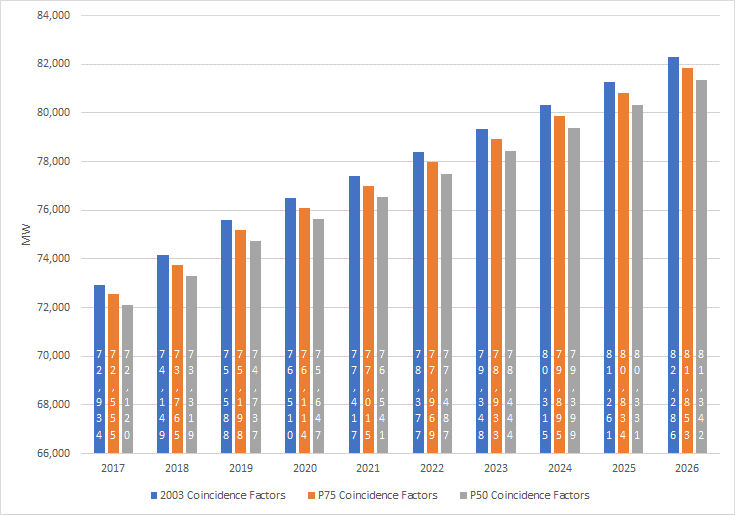 25
4 CP Impacts on Summer Peak
Estimate of 4 CP Impacts
Data source is the load for transmission premises from settlements (LTRANSTL)
Using this aggregated load, determine the highest MW for each 15-minute time period during each calendar month
Also determine the second and third highest MW for each 15-minute time period during each calendar month
Subtract the load from the summer peak day (8/11/2016) from the highest MW value for each interval
Subtract the load from the summer peak day (8/11/2016) from the second highest MW value for each interval
Subtract the load from the summer peak day (8/11/2016) from the third highest MW value for each interval
These differences approximate the 4 CP impact
27
Estimate of 4 CP Impacts
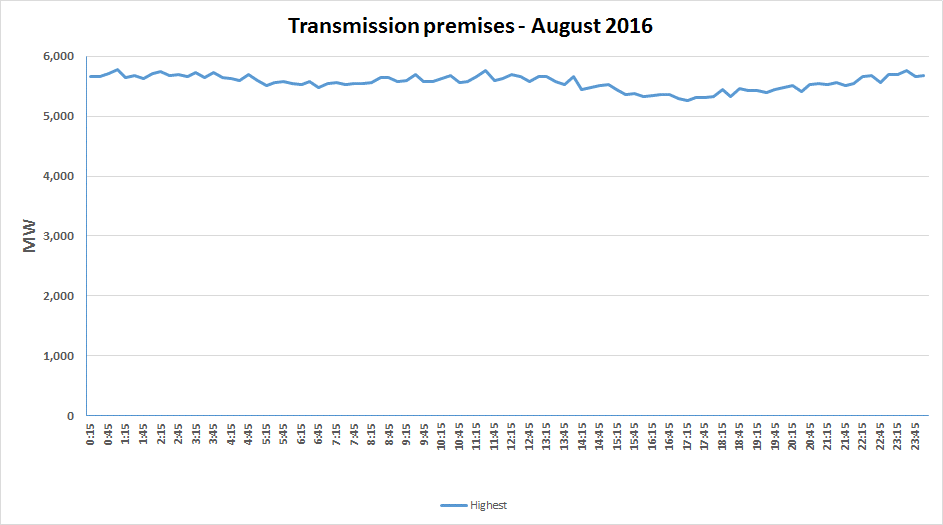 Performed at the Weather Zone Level
28
Estimate of 4 CP Impacts
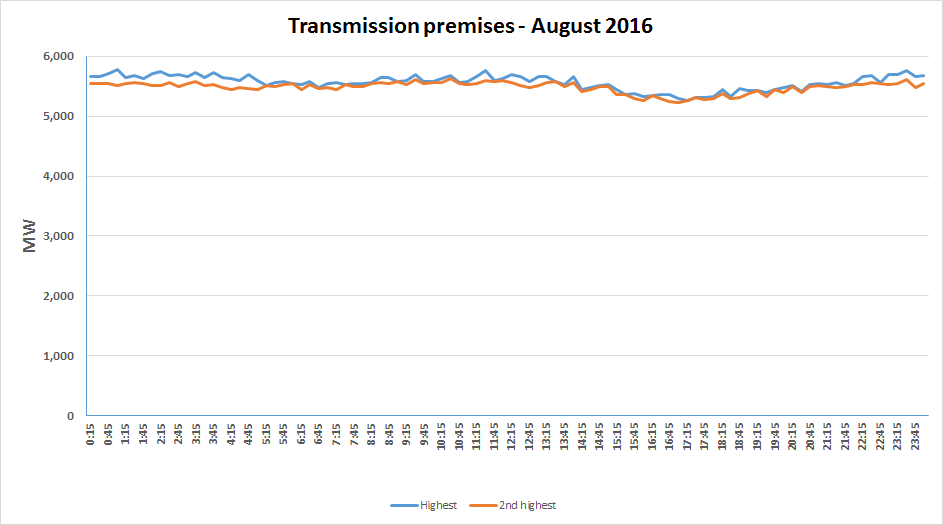 Performed at the Weather Zone Level
29
Estimate of 4 CP Impacts
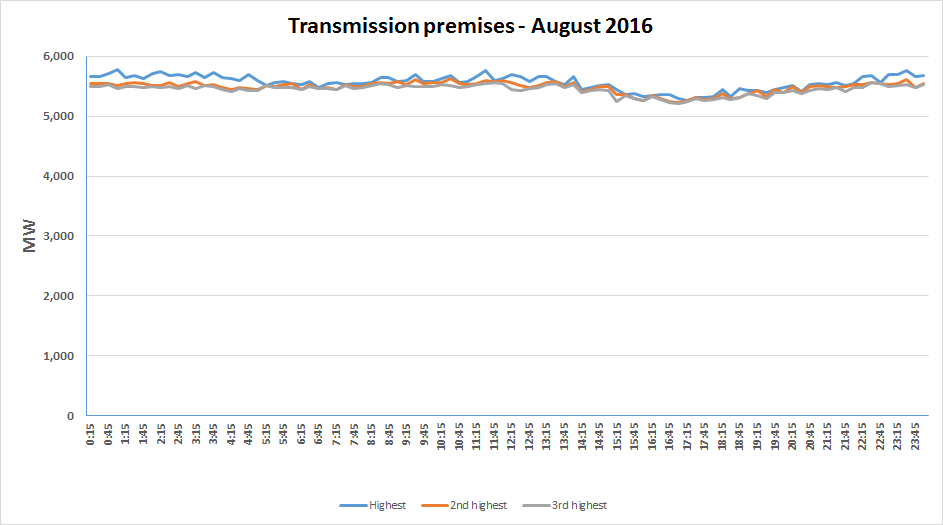 Performed at the Weather Zone Level
30
Estimate of 4 CP Impacts
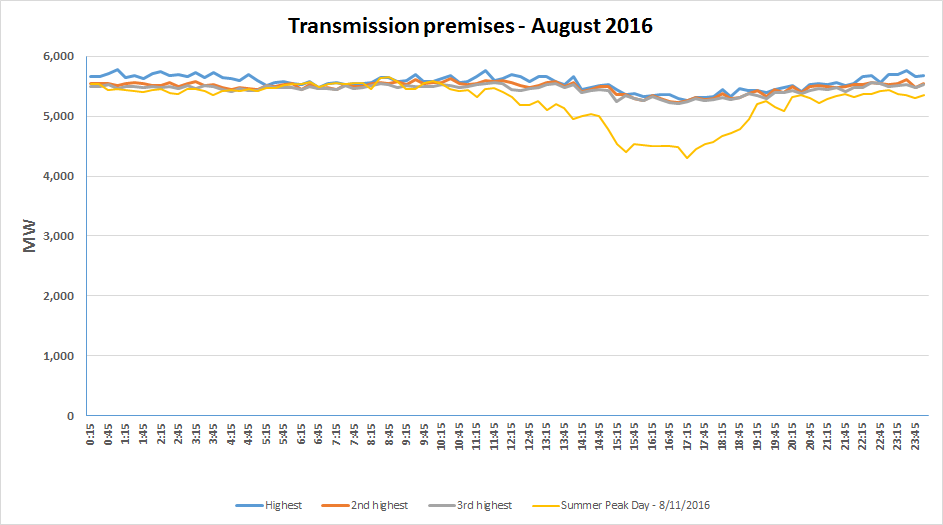 Performed at the Weather Zone Level
31
Estimate of 4 CP Impacts
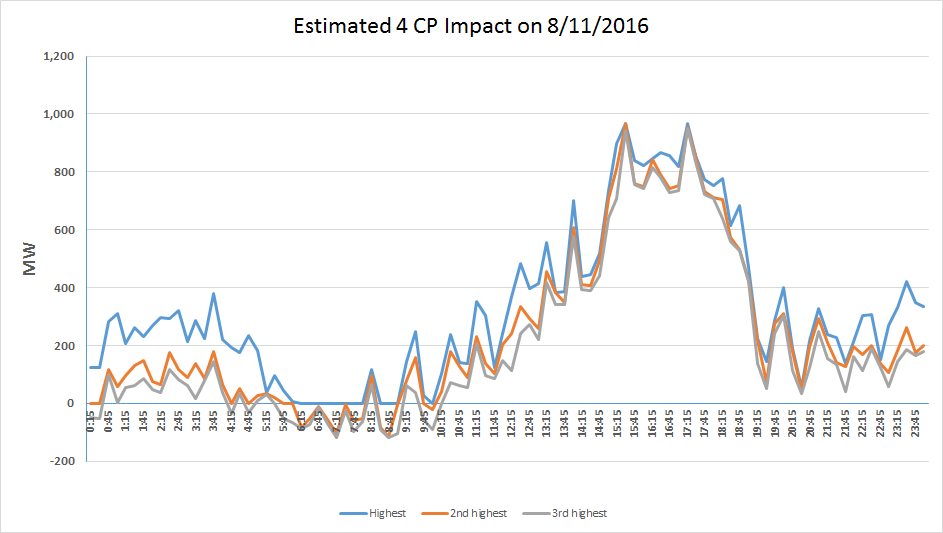 Performed at the Weather Zone Level
32
Estimate of 4 CP Impacts
This estimate is conservative
Does not include impacts from the NOIEs
Does not include the impacts from other non-transmission (distribution) premises
Both of the above have significant weather sensitive loads which makes the estimate of 4 CP more difficult
Requires a different technique(s) to quantify their 4 CP impact
33
Assumptions and Challenges
Load Forecasting Assumptions
Current Modeling Framework Assumes:
Inherent levels from the input data for
Appliance stock / energy efficiency
Demand Response, 4 CP Impact, behind-the-meter DG, Price Responsive Load
Electric Vehicles
No increase in territory to be served by ERCOT
Lubbock is not included
No discrete increase for additional larger industrial facilities (except for Freeport)

No incremental adjustments (positive or negative) to the load forecast have been applied for the above
35
Load Forecasting Challenges
Weather Volatility:
Extreme weather events (record heat and cold, drought, flood, etc.) seem to occur fairly frequently

Economic Uncertainty
Accuracy of economic forecasts
Recession has occurred every decade since the 60s

Policy Impacts
Behind the meter DG growth
Energy efficiency growth
Increased price caps
Loads in SCED
36
Active Models
Models
ERCOT maintains an ensemble of load forecast models
Neural Network models based on a single linear node
Linear Regression model representation of the single linear node Neural Network model
Uses the exact same variables, relationships as the single linear node Neural Network model
Is easier to share the model form with Market Participants (i.e., the variables are easier to interpret than those from the Neural Network model)
Results are very close to the Neural Network model
Neural Network models based on linear and higher order nodes
Models are maintained for daily energy forecasting, hourly energy forecasting, and a combination
38
ERCOT P50 Forecast
ERCOT Summer Peak Forecast
40
[Speaker Notes: Model error is looking back.]
ERCOT Summer Peak Forecast
Forecast is 2% – 4% higher than the 2016 long-term load forecast
The majority of the increase is in the South Central forecast
The West and Far West forecast’s are lower than the 2016 long-term load forecast
41
[Speaker Notes: Model error is looking back.]
ERCOT Annual Energy Forecast
Forecast is 0% – 3% higher than the 2016 long-term load forecast
42
[Speaker Notes: Model error is looking back.]
Forecast Adjustments
Freeport LNG Facility
Incremental load of 655 MW was added to the forecast
Timeline for the load addition was from Freeport’s website
(http://www.freeportlng.com/Project_Status.asp)

This load was
    included in the 
    previous forecast
No reduction in the
    facility load was 
    assumed for 4 CP 
    and/or high price 
    intervals
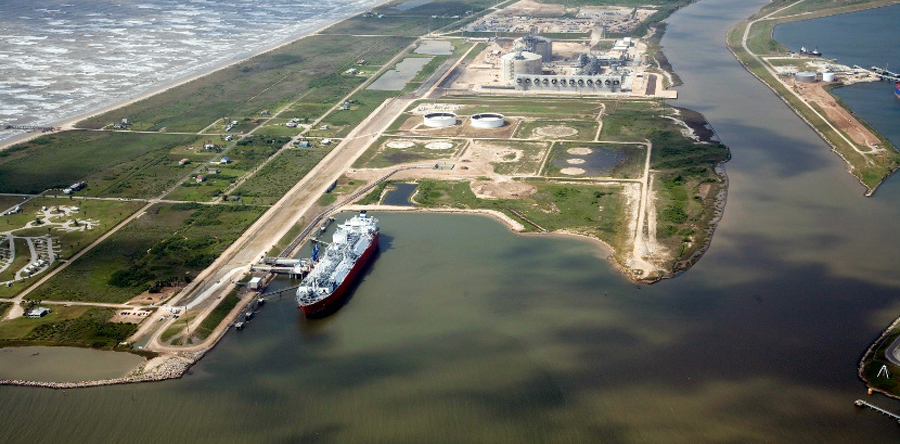 43
ERCOT Summer Peak Demand
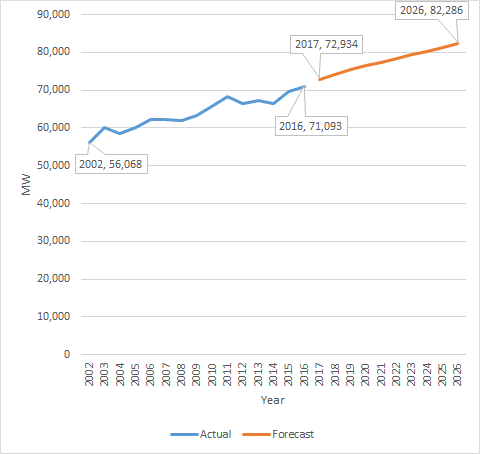 44
ERCOT Annual Energy
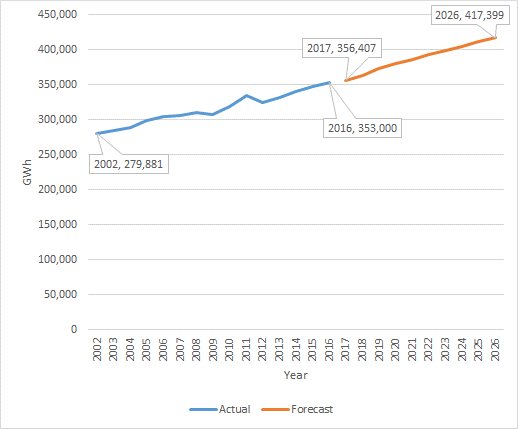 45
Weather Zone Forecasts
90th Percentile (P90) Forecast
Performed at the Weather Zone Level
Forecasted values are sorted from high to low for using each historical weather year as input
The 90th percentile is calculated for the sorted values

Example:
Below are the top 5 peak values for Coast for 2017 using 2002 – 2015 historical weather data
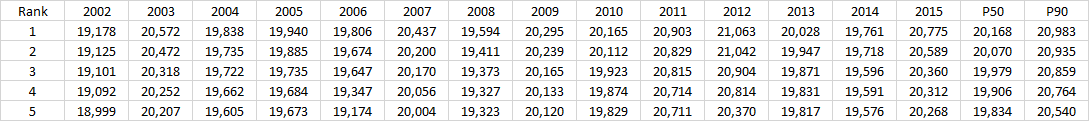 47
Coast
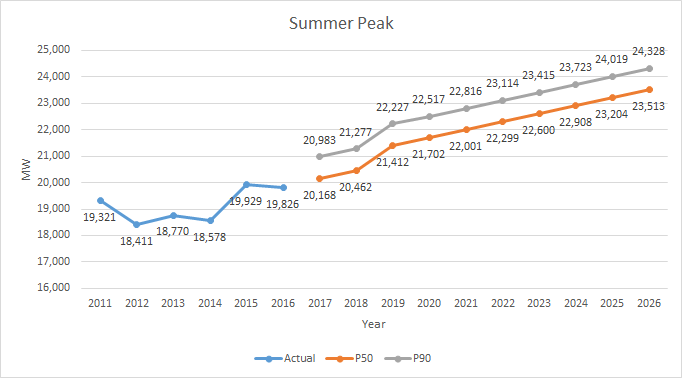 48
East
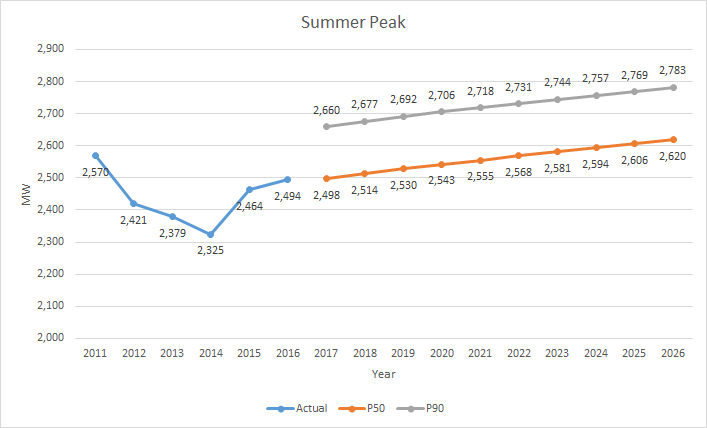 49
Far West
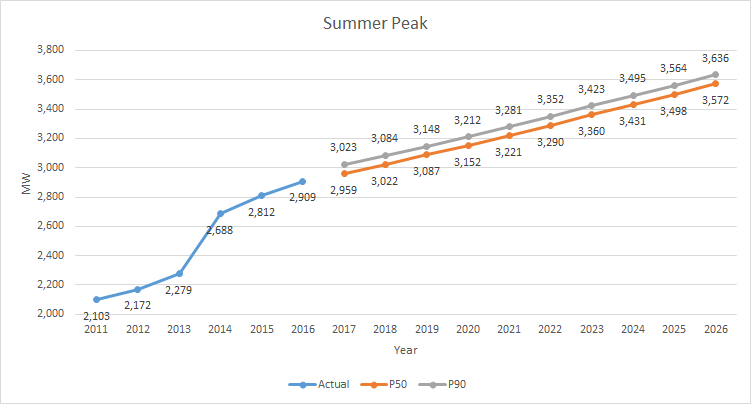 50
North
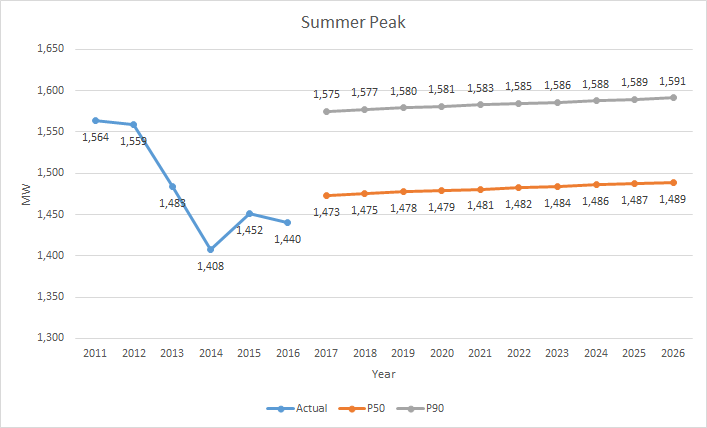 51
North Central
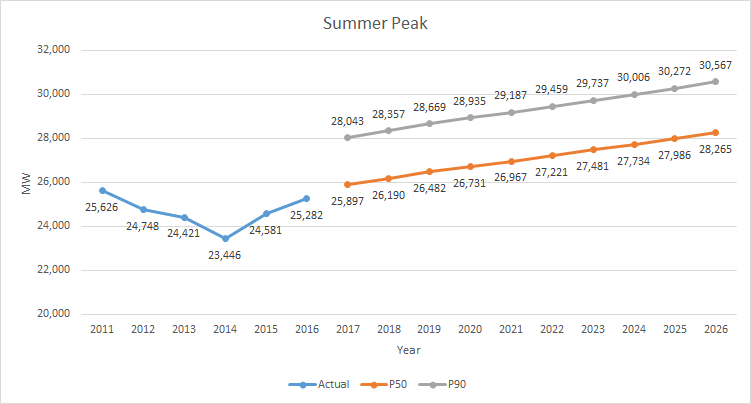 52
South
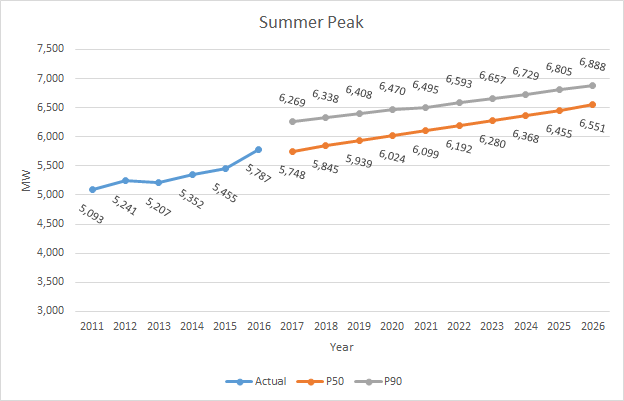 53
South Central
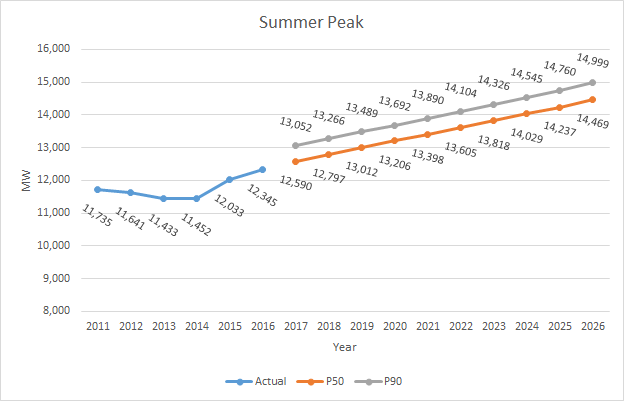 54
West
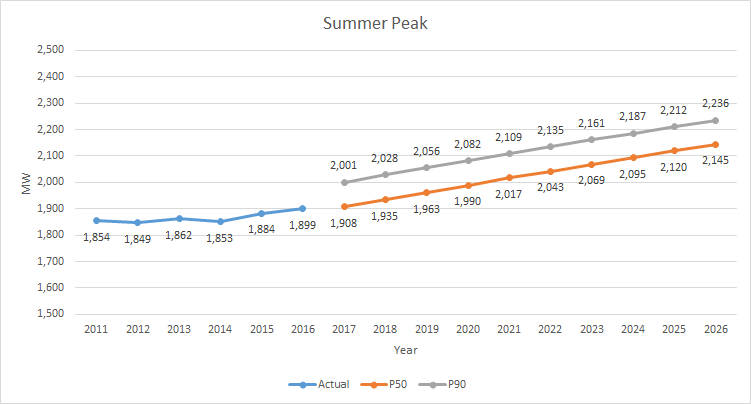 55
Questions?
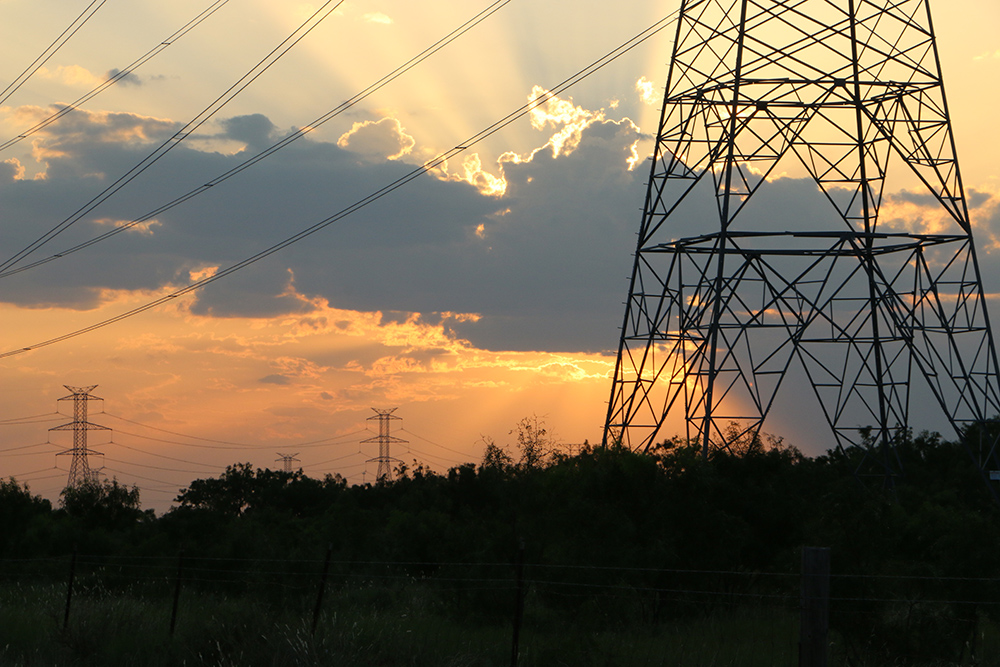 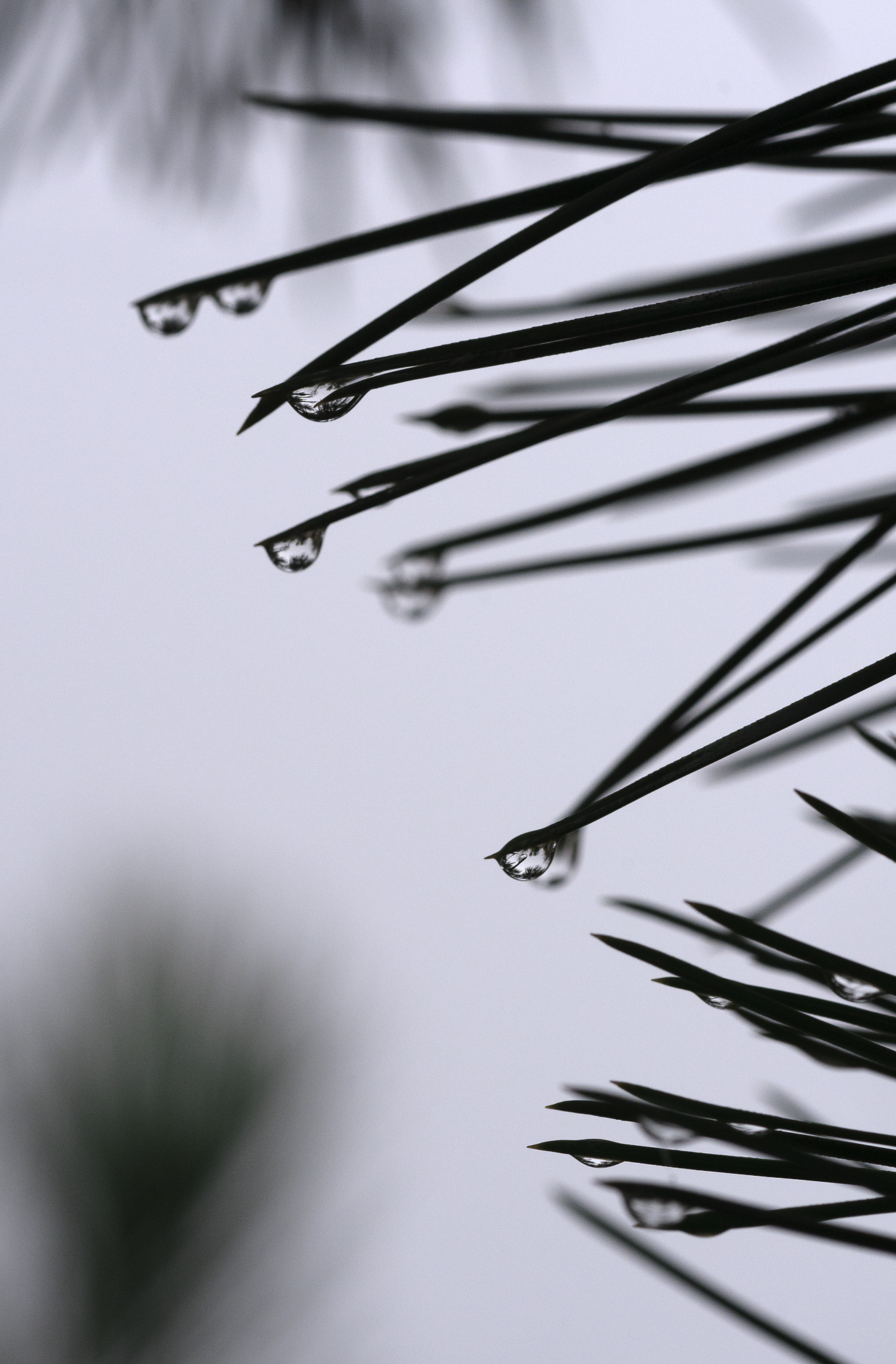 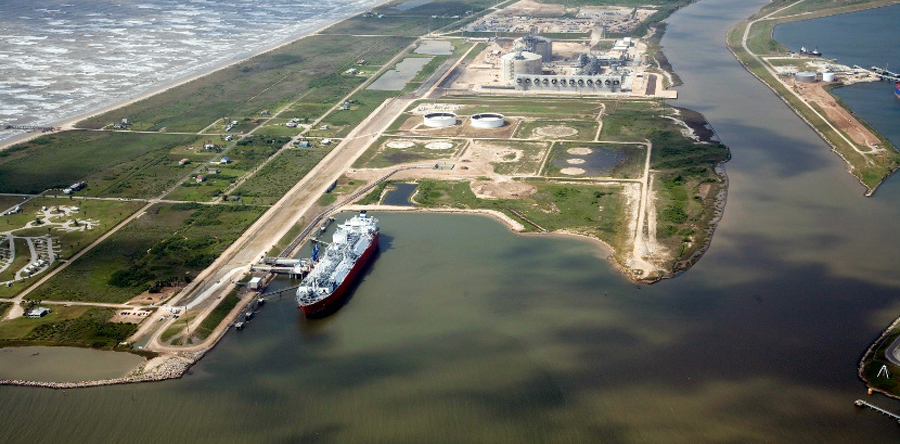 56